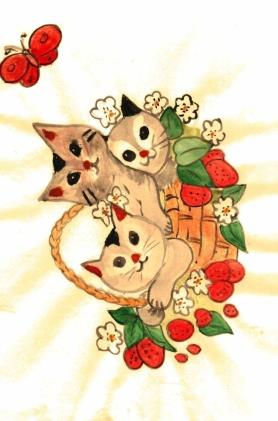 КОШКА
Выполнила  Царёва Юля
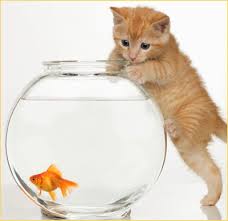 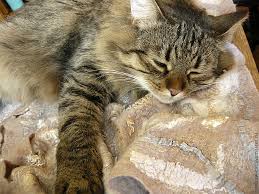 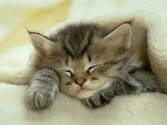 Сплюшки
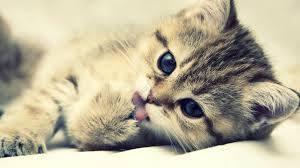 Чистюля
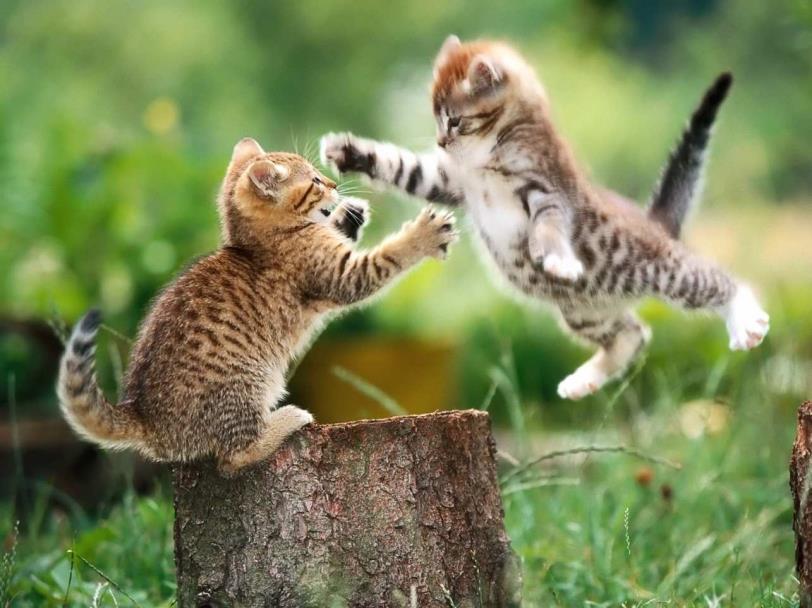 Кошачьи забавы
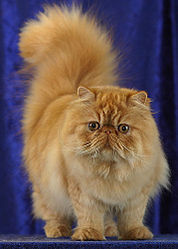 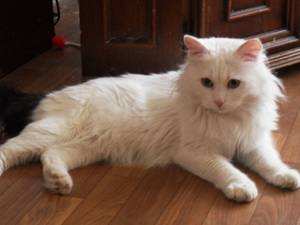 АНГОРСКАЯ КОШКА
ПЕРСИДСКИЙ КОТ
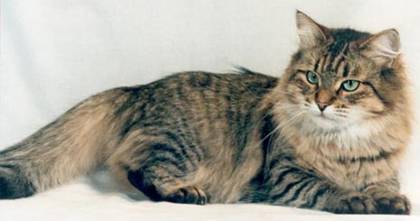 СИБИРСКИЙ КОТ
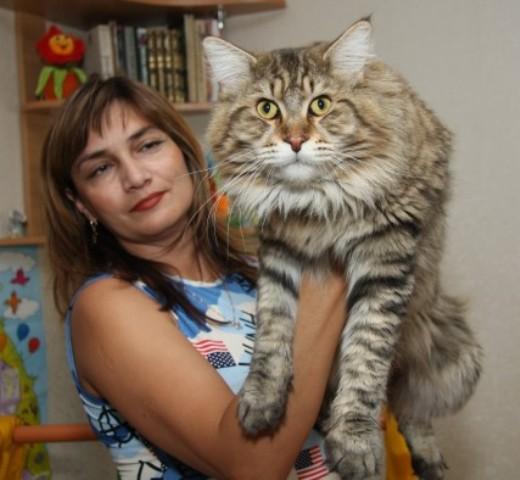 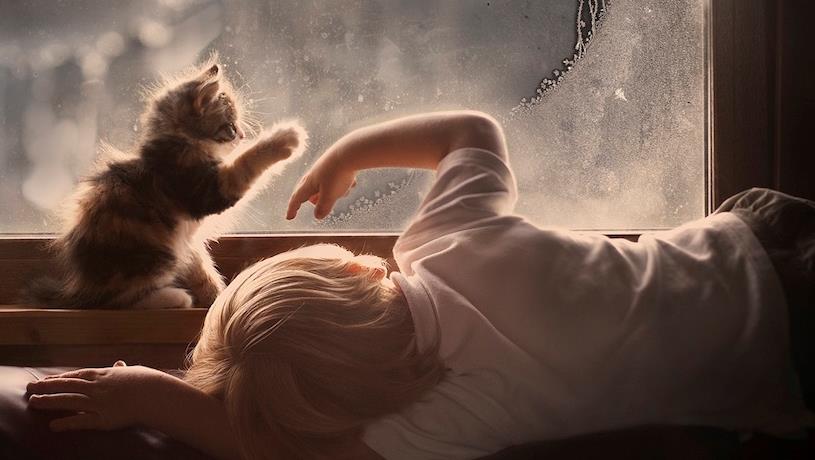 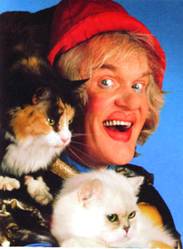 КЛОУН КУКЛАЧЕВ С КОШКАМИ -АРТИСТКАМИ
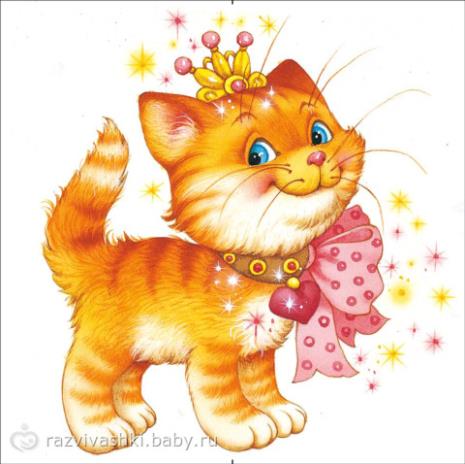 Всем спасибо!